Transmission Method ofLow Latency Traffic
Date: 2023-11-13
Authors:
Slide 1
Insun Jang, LG Electronics
Introduction
According to the PAR for 11bn (UHR), we have an important goal that is to improve the 95th percentile of the latency distribution

In UHR SG with the goal, many contributions have investigated method(s) based on different views in UHR, e.g., 
Classification/Prioritization of low latency (LL) traffic [1]
Preemption of low latency traffic in TXOP [2]-[7]
Optimized Scheduling [8], [9]
EDCA channel access for Low Latency [10]
Low Latency Traffic Out-of-Delivery [11], [12]

In this contribution, we share our views on how to transmit low latency traffic (LLT) based on preemption in a TXOP
Slide 2
Insun Jang, LG Electronics
Recap: Restricted TWT and SCS in 11be
In 11be, based on a lot of discussions on low latency, we had main mechanisms:
Restricted TWT for transmitting LLT with negotiated TID and TXOP rules
Enhanced SCS for specifying traffic characteristics/pattern and prioritizing the traffic with a QoS characteristics IE in terms of DL/UL/Direct
Thanks to those mechanisms, the AP can properly schedule frame transmission/rTWT by referencing QoS characteristics IE
Even though those can reduce the latency on average, we still have some issues on the delivery of some LLT under target delay bound (e.g., non-deterministic/event-driven LLT) [13] on pre-determined schedule
The detailed issue is shown in the next slide
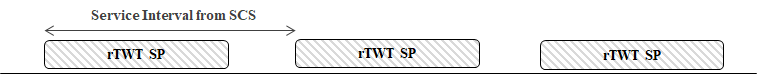 Slide 3
Insun Jang, LG Electronics
Basic Issue
A STA may need to transmit LLT to one or more target STA(s)
Such LLT has just arrived or already queued with requirements (e.g., it should be transmitted TX within Xus, quickly)
Basically, while the STA would perform EDCA, the STA can experience the followings:
Significantly congested channel and NAV by the (long) TXOP by another STA
As a result, the LLT can be out-of-date before obtaining a TXOP





We can consider the issue on how a STA can transmit LLT to satisfy the LLT requirements even though another STA has already occupied the channel (called Preemption)
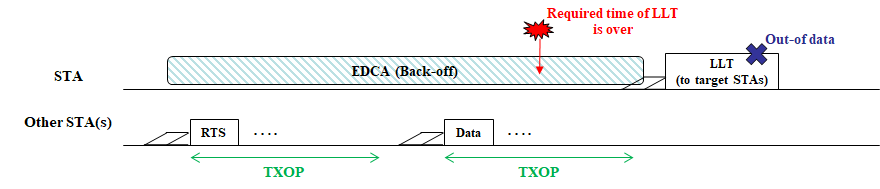 Slide 4
Insun Jang, LG Electronics
What We Should Handle
Generally, we can have 3 phases
1st Negotiation
Capabilities for Preemption of LLT TX
Restrictions, e.g., what kind of LLT can be transmitted or which STA can transmit based on the preemption (e.g., using SCS/rTWT, LLT classification) to avoid non-LLT TX
2nd Preemption
How a STA can transmit LLT in a TXOP of another STA
3rd (Post) Management
Depending on the case, we may give an incentive to TXOP holder (who triggered LLT TX) or may impose a penalty to TXOP responder (who transmitted LLT)
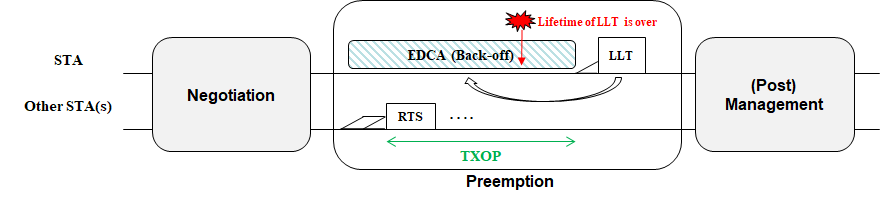 Slide 5
Insun Jang, LG Electronics
Overview of Preemption Phase
Basically, a TXOP holder can transmit its LLT to one or more TXOP responder(s) anytime in its TXOP

However, without the aid of TXOP holder in most of cases,
TXOP responder cannot transmit LLT to target STA(s) when needed
e.g., to AP without Trigger frame
Other STAs (not TXOP responder) cannot transmit LLT to target STA(s) 

Therefore, we need mechanism(s) where the TXOP holder can provide opportunities for the TXOP responder or other STA(s) to transmit urgent LLT in its own TXOP
In this document, we consider the cases, i.e., TXOPs obtained by AP or non-AP STA (DL TXOP or UL TXOP)
Slide 6
Insun Jang, LG Electronics
Observations on UL TXOP
During an UL TXOP, an AP (TXOP responder) may need to transmit LLT to target STAs (including STA 1 (TXOP holder)), which requires that STA 1 needs to share the TXOP with the AP
On TXOP holder (STA 1) side,
STA 1 needs to transmit Triggering Information that would indicate at least it asks if the TXOP responder (AP) needs to transmit LLT using its TXOP
On TXOP responder (AP) side,
(In response to Triggering Information), AP needs to transmit LLT Information that would indicate at least it needs to transmit LLT using the current TXOP to STA 
TXOP responder may provide additional information, e.g., LLT buffer status, delay bound
Such information could be transmitted in a unsolicited way without triggering info
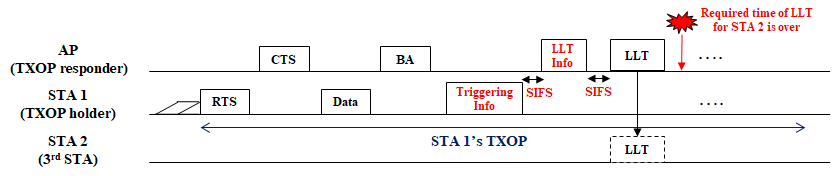 Slide 7
Insun Jang, LG Electronics
Preemption Signaling in UL TXOP
We should design where and how the Info can be carried carefully
Triggering Info can be carried in a triggering PPDU/frame (e.g., PHY header, Trigger frame)
LLT Info can be carried in a responding frame (e.g., control response frame)
For example, the AP can utilize transmitting BA frames including the information of LLT presence
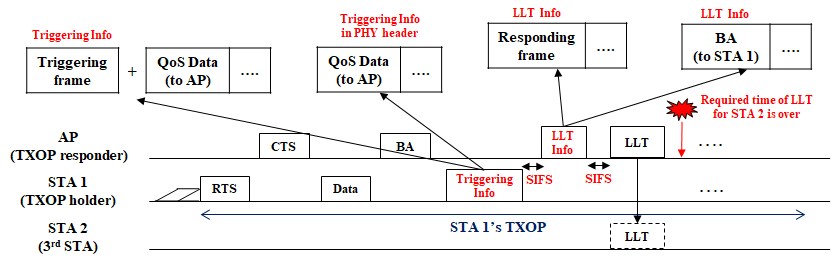 Slide 8
Insun Jang, LG Electronics
Preemption Signaling in UL TXOP
As an alternative without Triggering Info, during frame exchanges, the AP may inform the TXOP holder (STA 1) of LLT presence, e.g., through BA frame
It could help the STA grant its TXOP to the AP 
The STA identifying the information may transmit a frame that enables LLT transmission from the AP
The STA may provide additional information, e.g., available duration in TXOP
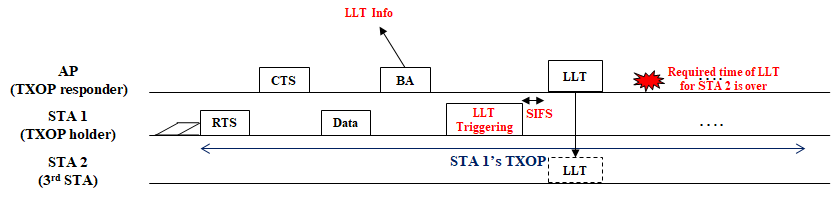 Slide 9
Insun Jang, LG Electronics
Observations on DL TXOP
During a DL TXOP, a STA 1 (TXOP responder) or other STAs may need to transmit LLT to AP (TXOP holder), which requires that the AP needs to trigger LLT TX
On TXOP holder (AP) side,
AP needs to transmit a Triggering Information would indicate at least it asks if the TXOP responder and other STA(s) needs to transmit LLT
TXOP holder may provide additional information, e.g., criteria of LLT Info TX
On TXOP responder (STA 1) or other STA(s) side,
(In response to Triggering Information), the STAs need to transmit LLT Information that would indicate at least it needs to transmit LLT to AP
Recipient STA(s) may provide additional information, e.g., LLT buffer status, delay bound
Such information could be transmitted in a unsolicited way without triggering info
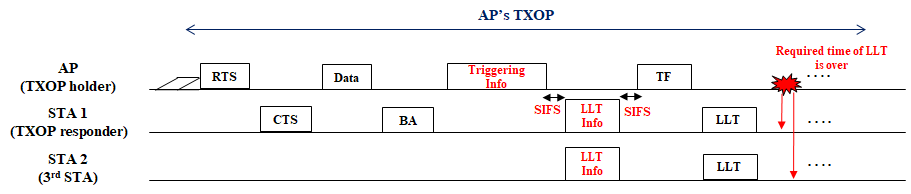 Slide 10
Insun Jang, LG Electronics
Preemption Signaling in DL TXOP
Likewise, we should design where and how the Info can be carried
Triggering Info can be carried in a triggering frame (e.g., Trigger frame, PHY header) that should be a method to trigger the LLT Info from multiple STAs
LLT Info can be carried in a responding frame (e.g., using A-control, control response frame)
Depending on the design of Triggering Info, channels on which STAs transmit LLT Info can be overlapped (e.g., PHY header) or non-overlapped (e.g., Trigger frame), which may require to identify STAs
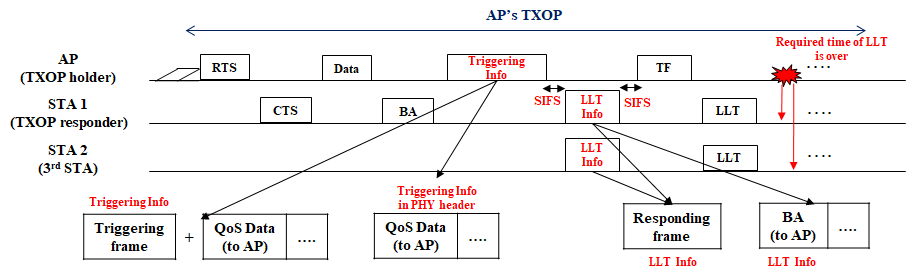 Slide 11
Insun Jang, LG Electronics
Discussion on LLT Info TX
TXOP holder can expect no response from any STA due to  following reasons
Any STA has no LLT to be transmitted, so no LLT Info TX
TXOP responder(s) does not acknowledge (Triggering info is transmitted with QoS Data frame(s) with Ack policy not setting to implicit BAR or Normal Ack)
In this case, PIFS can be used between Triggering Info [2]-[6]
However, the TXOP holder does not understand whether it is no LLT Info or failure that would degrade the performance
Therefore, it should require CCA during PIFS, e.g., if BUSY (not decoding any LLT info), it will perform recovery procedures
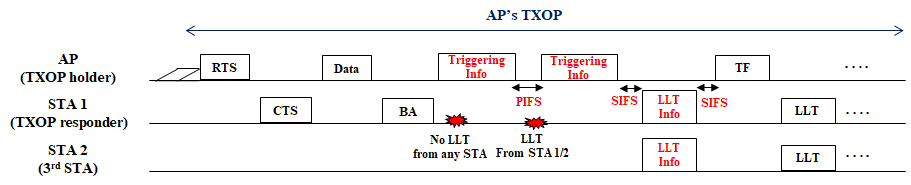 Slide 12
Insun Jang, LG Electronics
Discussion on LLT Info TX
If at least one TXOP responder performs acknowledgement (e.g., BA), SIFS can be used
TXOP holder can understand it is failure if nothing is received and then recovery will be performed
The TXOP responder could indicate LLT Info with acknowledgement (e.g., in BA)
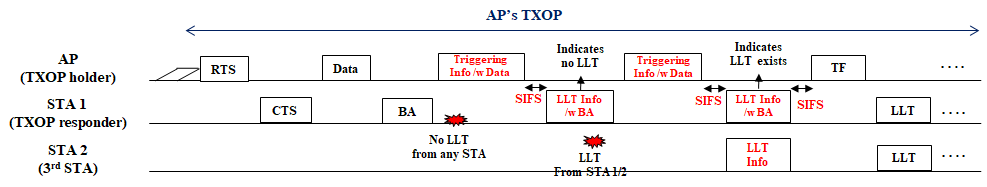 Slide 13
Insun Jang, LG Electronics
Further Issues for Preemption
Detailed Design
Signaling of Triggering Info and LLT Info
LLT Info Transmission with a Proper interval

Restrictions/Rules
All STAs and their all traffic should not be involved in preemption all the time, e.g., a STA may request LLT TX for non-LLT
We need to consider what kind of specific things are involved in preemption

Power Saving
Some STAs may enter doze state during a preemption procedure, e.g., STAs that did not receive TIM indication in UL TXOP, which may be handled
Slide 14
Insun Jang, LG Electronics
Conclusion
In this contribution, we’ve shared our views on how to transmit low latency traffic (LLT) based on preemption in a TXOP
It efficiently enables LLT transmission of a STA in another STA’s TXOP
UL TXOP and DL TXOP can be considered
We need Triggering Info and LLT Info to enable preemption
In addition, whether LLT Info is transmitted should be considered


Some further issues should be addressed
How to signal Triggering Info and LLT Info
How to handle LLT Info transmission with a proper interval
How to participate/negotiate preemption based on restrictions/rules
Slide 15
Insun Jang, LG Electronics
Straw Poll 1
Do you agree that 11bn supports a mechanism where
A TXOP holder solicits the information about whether low latency traffic is desired to be transmitted from a STA associated with the TXOP holder so that the TXOP holder can allow the STA to transmit low latency traffic in its TXOP?
TXOP holder can be an AP or a non-AP STA
Signaling is TBD
Slide 16
Insun Jang, LG Electronics
Straw Poll 2
Do you agree that 11bn supports a mechanism where
A STA, which is not a TXOP holder and associated with the TXOP holder, indicates the information about whether low latency traffic is desired to be transmitted to the TXOP holder?
TXOP holder can be an AP or a non-AP STA
Signaling is TBD
Slide 17
Insun Jang, LG Electronics
References
[1] 11-23/69r1, Considerations on Latency Improvement
[2] 11-23/18r1, Low latency support in UHR
[3] 11-23/1174r0, TXOP preemption follow up
[4] 11-23/92r0, Preemption for Low Latency Application
[5] 11-23/1229r1, Preemption for low latency application (Follow up)
[6] 11-23/798r0, Low latency traffic report
[7] 11-23/1434r2, Discussions on Low Latency Traffic Delivery in UHR[8] 11-23/936r0, Medium efficient scheduled channel access in next generation 802.11
[9] 11-22/1923r1, Enhanced Trigger-Based Uplink Transmission
[10] 11-22/1065r0, Low latency channel access
[11] 11-23/697r0, QoS enhancements for UHR
[12] 11-23/799r0, Low latency out-of-order delivery
[13] 11-22/1880, Latency and Reliability enhancements for UHR
Slide 18
Insun Jang, LG Electronics